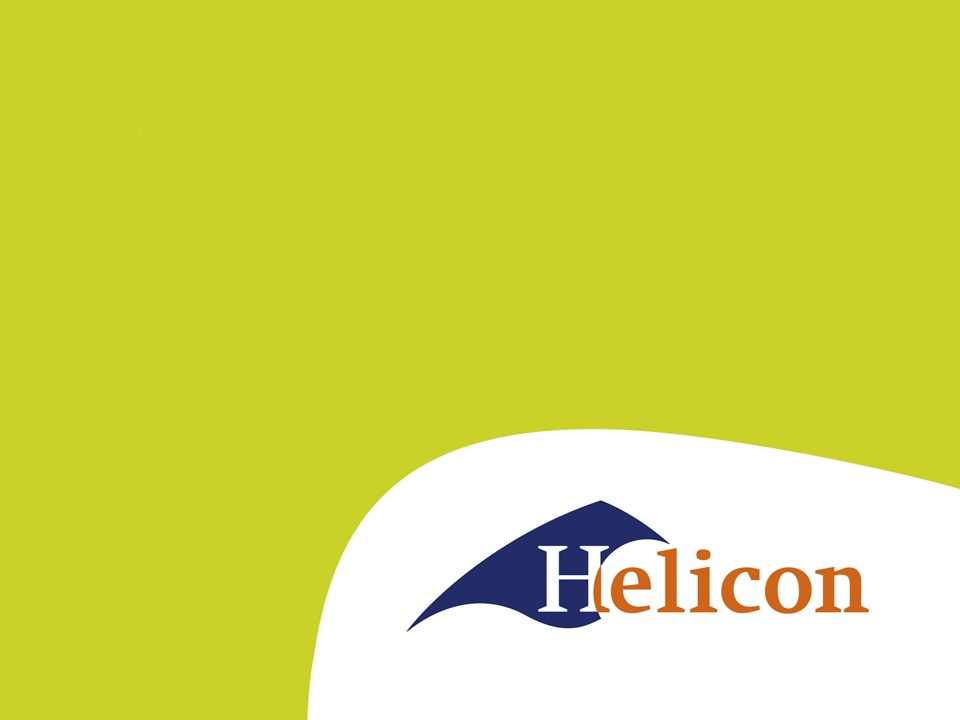 LG43 Bedrijfseconomie

Welkom!
Stichting Kwaliteitseisen Landbouwtechniek (SKL)
Stichting in Wageningen
Voor veldspuiten verplicht als ze ouder dan drie jaar zijn.
Officieel voor verdelers van gewasbeschermingsmiddelen.
Filmpje!
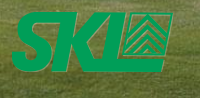 Wie keurt?
Keuringsstations door heel Nederland
Meestal bij mechanisatiebedrijven.
Abemec, de Bruijn, Oomen, Buts-Meulenpas, Staadegaard
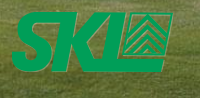 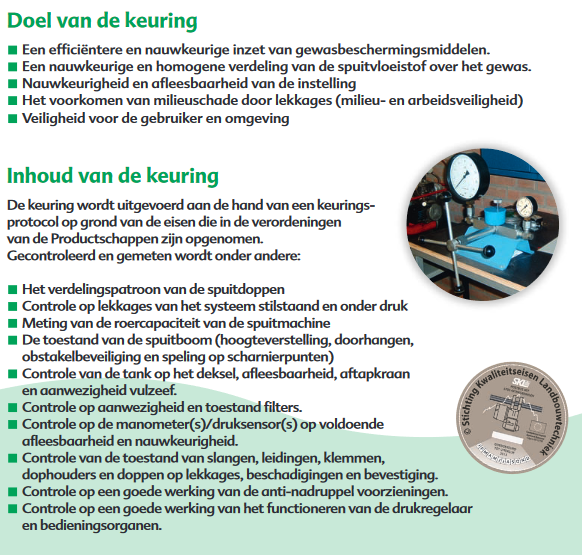 Frequentie
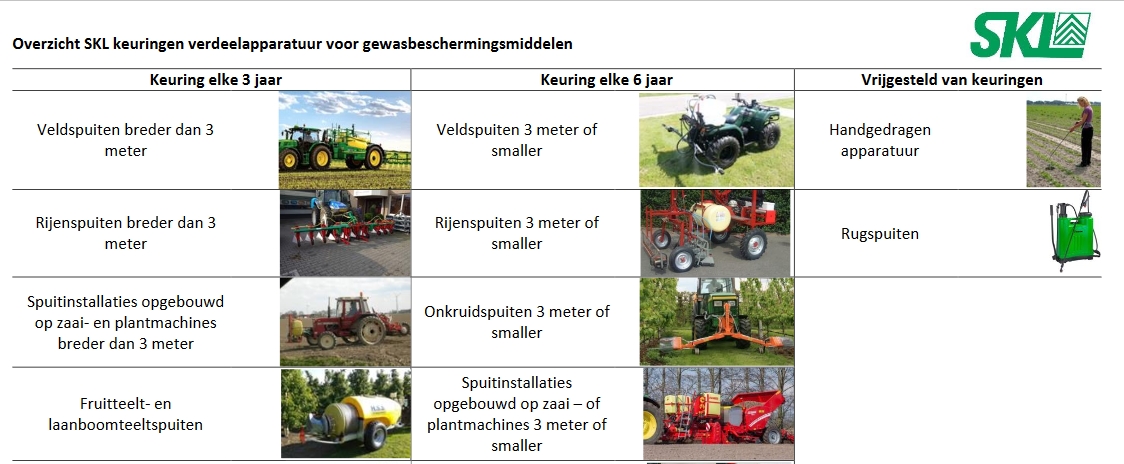 SKL
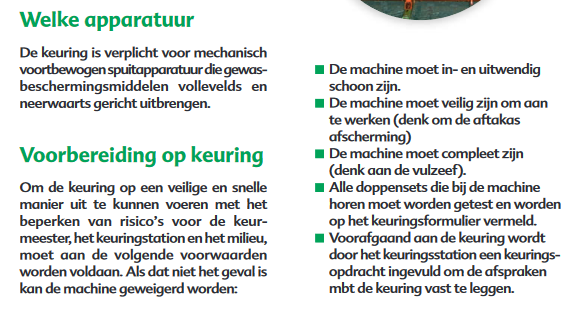 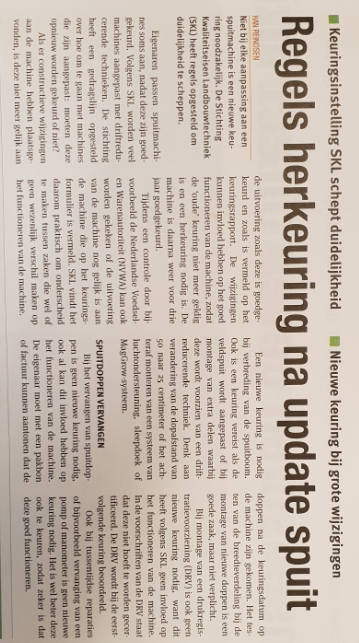 SKL in het nieuws
SKL is zelf ISO gecertificeerd.
Daar gaan Niek, Bram en Stijn meer over vertellen.